ByF. Ghavipanjehfghavipanjeh@gmail.com
fast
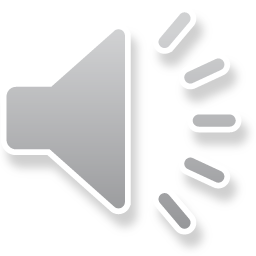 slow
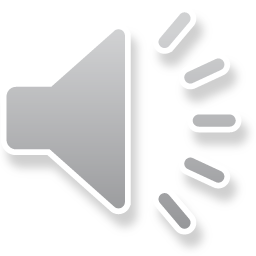 long
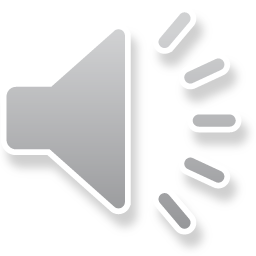 short
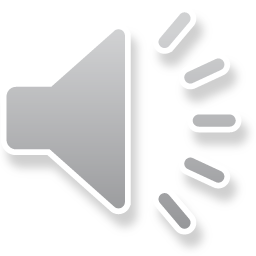